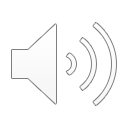 54. I Am Alive:
Loving My World
Part 4
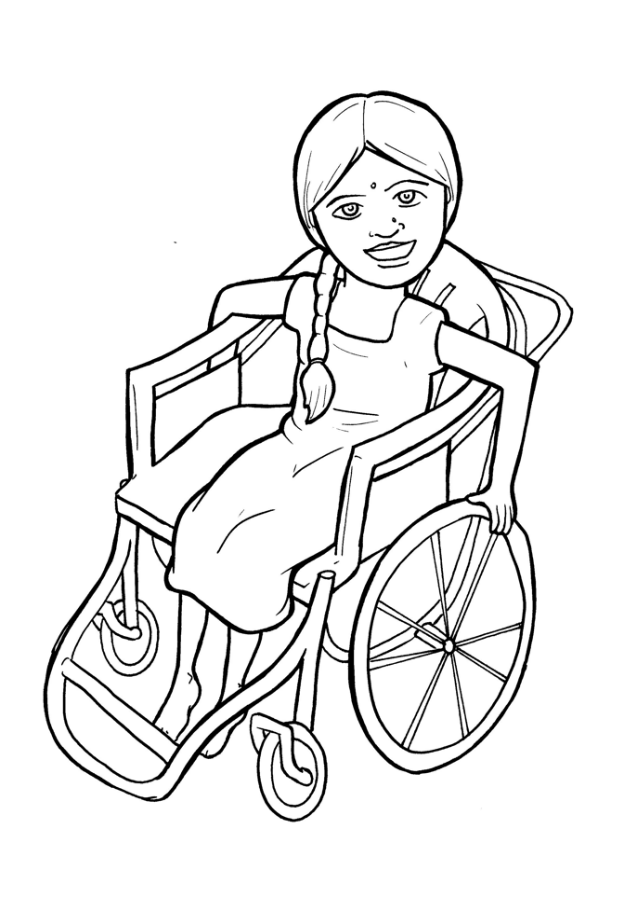 Story in Easy Read English
Questions
Story in Phrases
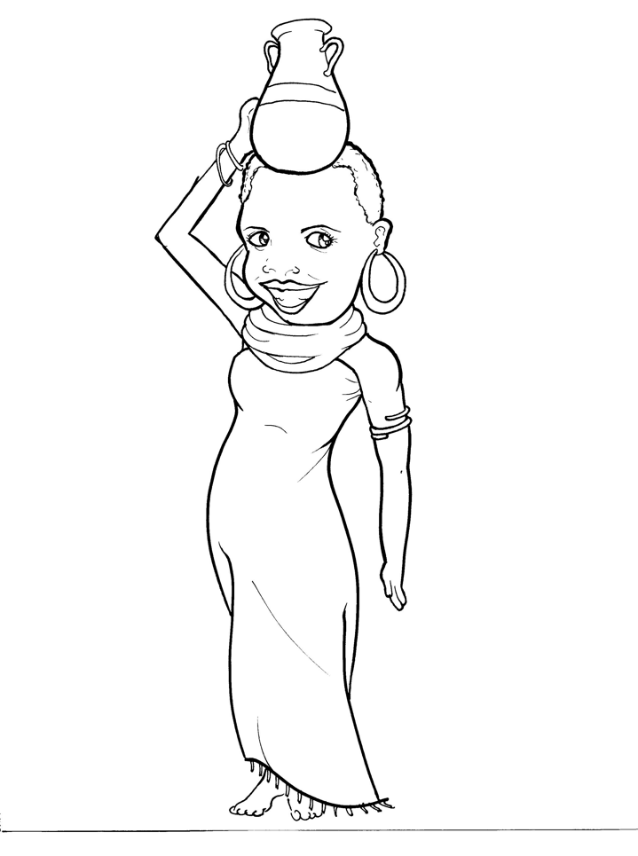 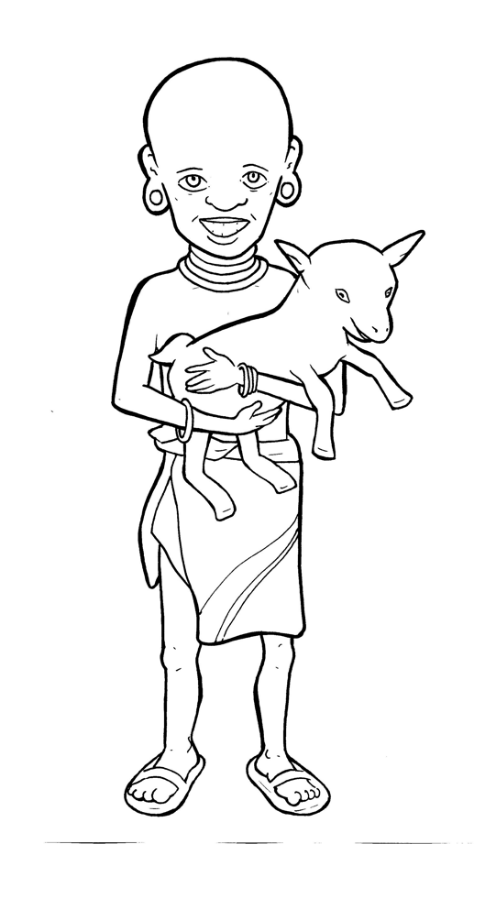 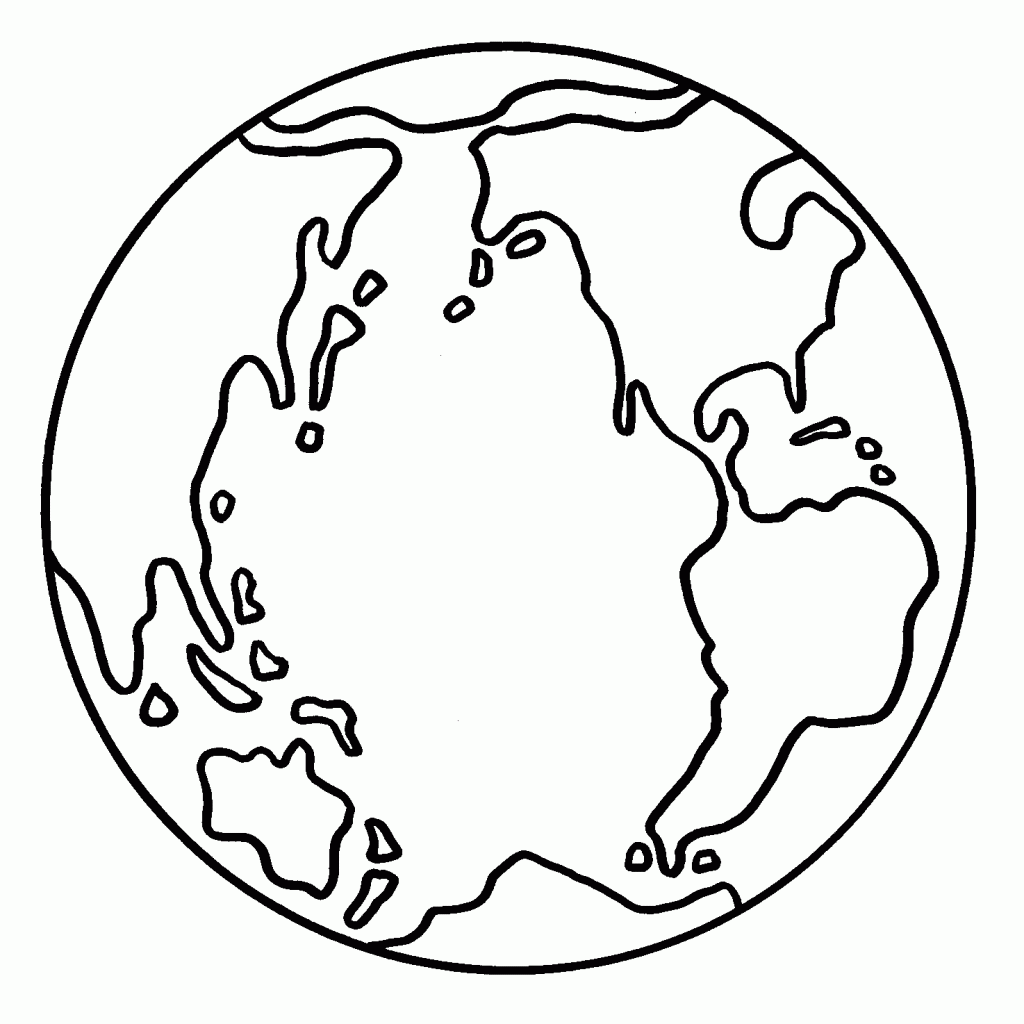 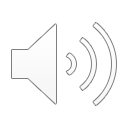 The early church was full of love.
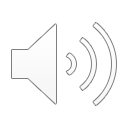 That love spilled over to
everyone they met.
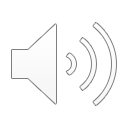 The new believers sold their
land.
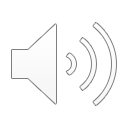 With the money, they helped
the poor.
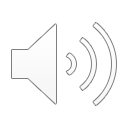 They gave food to women
whose husbands had died.
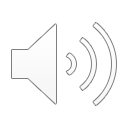 Peter healed a man who
could not walk.
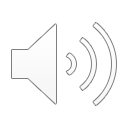 The Christians obeyed the
words of Jesus.
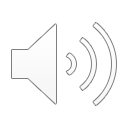 He said, “Whatever you do 
to the least of these, you are
doing it for me.”
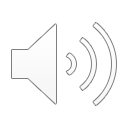 They remembered the hurting,
the lost, and the lonely.
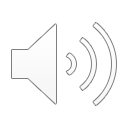 In the book of Acts, we read:
“The believers were one in heart
 and mind.
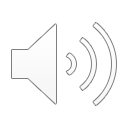 They shared everything they
had.
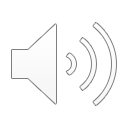 With great power, they told
about Jesus coming back to life.”
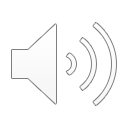 Today, we call this “missions.”
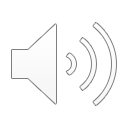 Our mission – our work – is to love
the world and tell about Jesus.
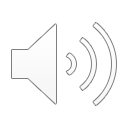 As you grow closer to God, you
will start to think and feel like him.
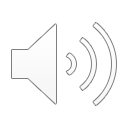 He loves the hurting, the lost,
and the lonely.
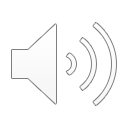 He cares about hungry children.
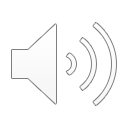 He sees those without clean
water, and it hurts his heart.
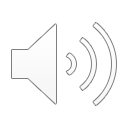 He wants you to help the poor
get shoes, clothes, or food.
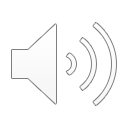 God wants you to open your
eyes and your heart.
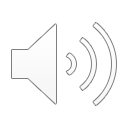 Will you put God’s love into
action in your world?
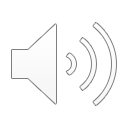 Question 1
How did the early believers
share the love of God?
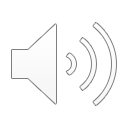 Question 2
How do we Christians share
the love of God today?
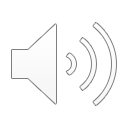 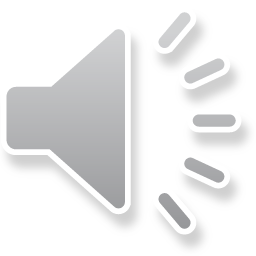 Question 3
Who do you know that is
hurting, lost, or alone?
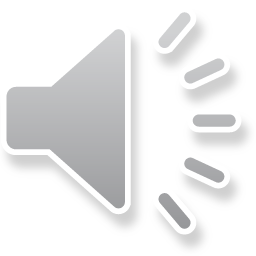 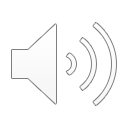 Question 4
What can you do to help those
people?
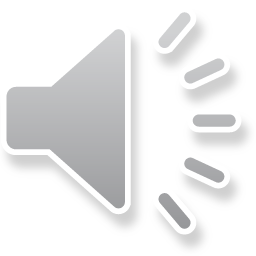 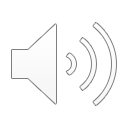 Prayer
Dear Lord Jesus,
Please make my heart as soft as yours. Open my
eyes to see those around me who are hurt, lost,
and alone. Use me to bring the love of Jesus to
my hurting world.
Amen
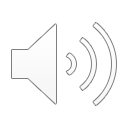 I Am Alive:
Loving My World
Phrased for Fluency
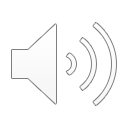 was full
of love.
The early church
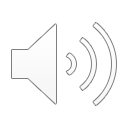 spilled over
to everyone
That love
they met.
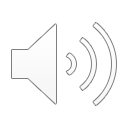 The new believers
sold
their land.
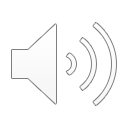 With the money,
they helped
the poor.
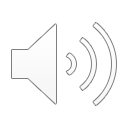 They gave food
to women
had died.
whose husbands
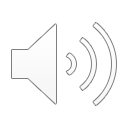 healed a man
who
Peter
could not walk.
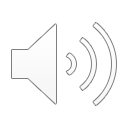 The Christians
obeyed the words
of Jesus.
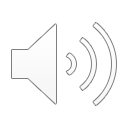 He said,
"Whatever you do
you are doing it
to the least of these,
for me."
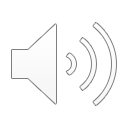 They remembered
the hurting,
the lost,
and the lonely.
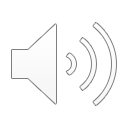 we read:
In the book
of Acts,
were one
"The believers
in heart and mind.
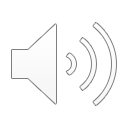 shared everything
they had.
They
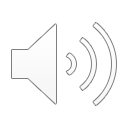 With great power,
they told about
to life."
Jesus
coming back
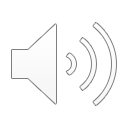 Today,
we call this
"missions."
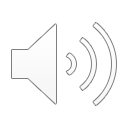 is to love
Our mission
- our work -
Jesus.
and tell about
the world
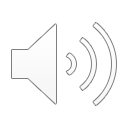 As you
to God,
grow closer
and feel
start to think
you will
like him.
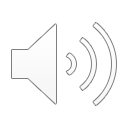 He loves
the hurting,
the lost,
and the lonely.
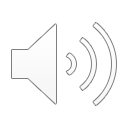 about
hungry children.
He cares
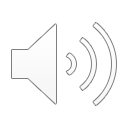 He sees those
without clean water,
and it hurts
his heart.
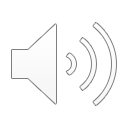 to help the poor
He wants you
or food.
clothes,
get shoes,
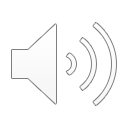 God
wants you
to open your eyes
and your heart.
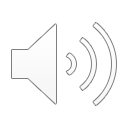 put God's love
into action
Will you
in your world?